Русский язык
6
класс
Тема: Как сказать о предполагаемом нереальном действии?
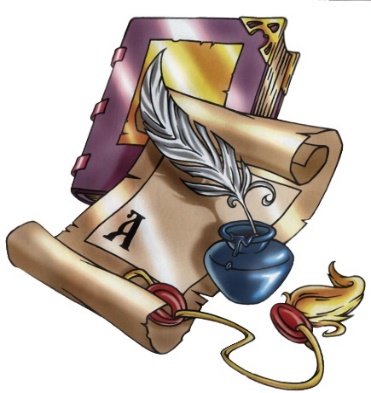 Сегодня на уроке мы
Повторим глаголы, которые выражают совет, просьбу, приказ.
Узнаем о глаголах, которые выражают предполагаемое, нереальное действие.
Вспомним сказки.
Глагол
Самостоятельная часть речи, которая обозначает … 

Отвечает на вопросы    …
действие предмета
Что делать? 
Что сделать?
Речевая разминка
Животные (кто?)
Речевая разминка
Животные (кто?)
Приказ, совет, просьба
Пиши!  Пишите! 
Пишите красиво, без ошибок.
Пиши, пожалуйста.  
Пожалуйста, пишите грамотно.
Taxminiy, imkoni bo‘lgan va istalgan harakatni ifodalash
Shart mayli – условное или сослагательное наклонение.
                 Наклонения глагола
Изъявительное
пишет
Условное
   писал бы
Повелительное
           пиши
Интервью Анвара
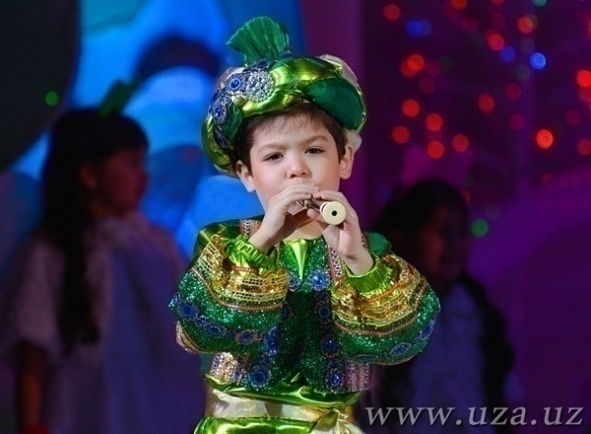 - Что ты сделал бы, если бы стал волшебником?
- Я  сделал бы всех людей добрыми, умными и здоровыми.
Упражнение 1
Прочитайте стихотворение Р.Талиба. О чём предупреждает поэт читателей? Что может случиться, если не будет горной воды, солнца, ветра? Что могло бы случиться, если не беречь природу?
Представляешь, 
Что бы было, 
Если б горная вода
Огород не напоила?
Всё бы высохло тогда!
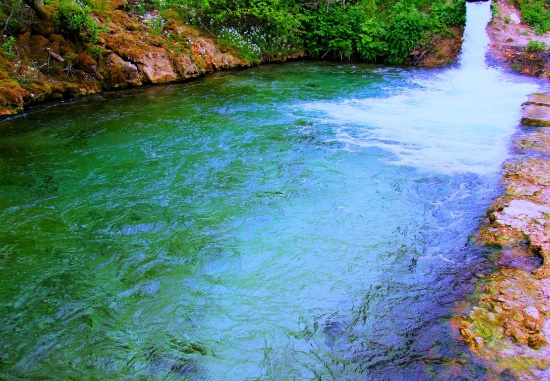 Если  б не было солнца…
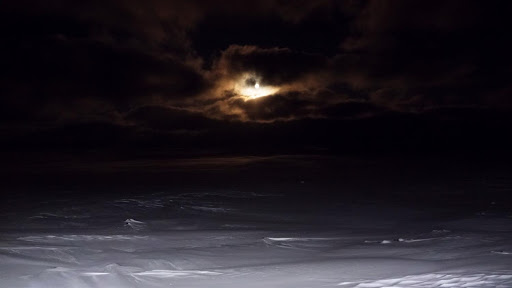 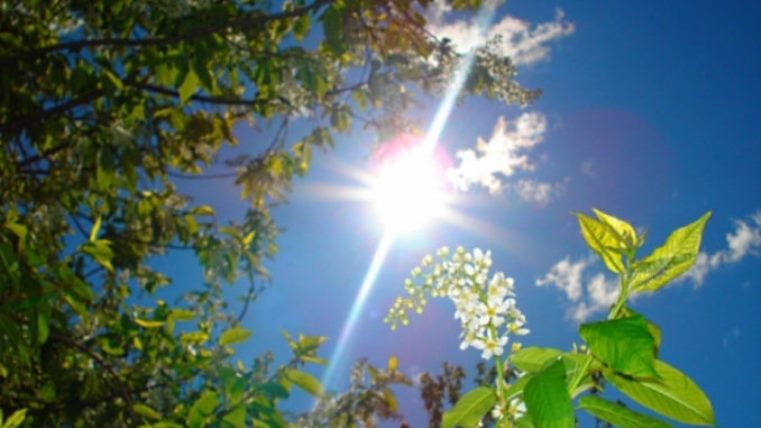 Представляешь,
Что бы было,
Если б людям никогда
Больше солнце не светило?
Все замёрзли бы тогда.
Если б дождь не перестал…
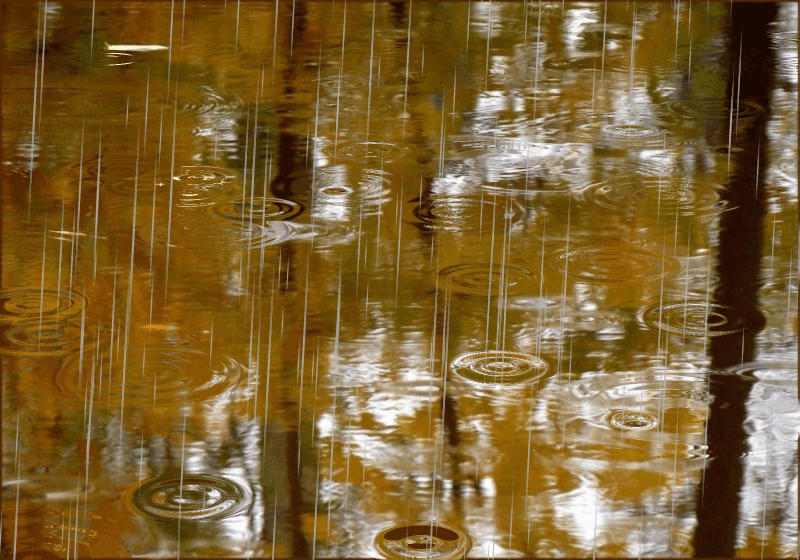 Если б в дождь
Ленивый ветер
Тучи вспять не повернул?
Мокли б взрослые и дети.
Город в лужах утонул.
Берегите природу!
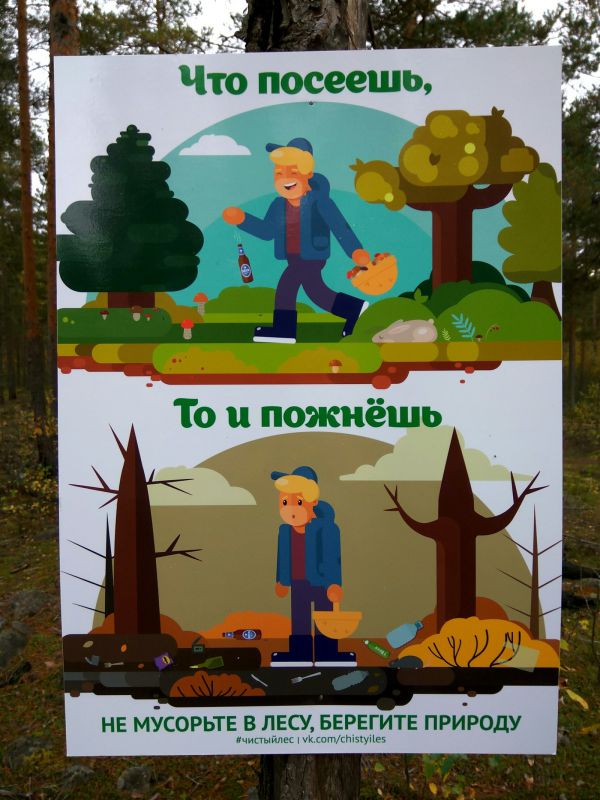 …и останется тогда всё для всех и навсегда!
Упражнение 2
Рассмотрите внимательно таблицу. Расскажите, что надо было делать героям волшебных сказок. Что делали бы вы на их месте?
Образец: Иван-царевич должен стрелять из лука. Я тоже стрелял бы, если бы умел.
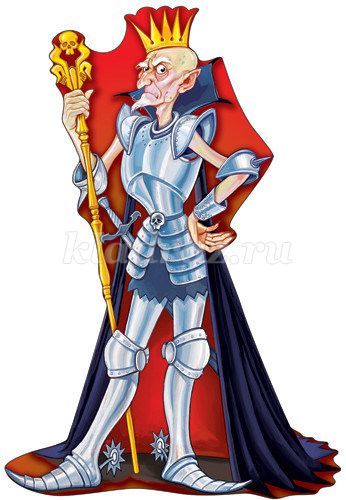 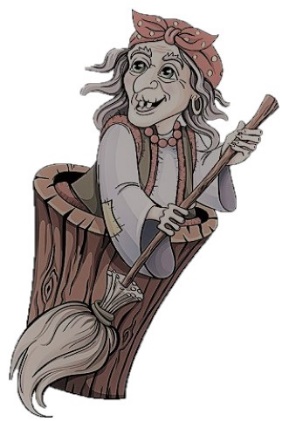 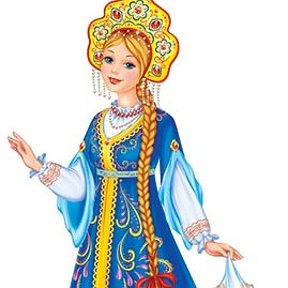 Как сказать о предполагаемом, нереальном действии
Предполагаемое, нереальное действие обозначают глаголы в условном наклонении (shart mayli).
Упражнение 3
Расскажите разными способами, что люди делали бы при каких-то условиях. Восстановите предложения по образцу.

Образец: Я бы пришёл в гости, но мама не разрешила. – Если бы мама разрешила, я бы пришёл в гости.
Азиза прочитала бы книгу, но   …                                         
Если бы сестра принесла книгу, Азиза …..                    её.
Мы играли бы в футбол, но  …                .  
Если бы пришёл вратарь, мы  ….           .
не прочитала.
прочитала бы
вратарь не пришёл.
играли бы в футбол.
Выполните самостоятельно
Брат научился бы плавать, но   …        .             Если бы брат не боялся воды, он      …          .
Максим купил бы тетради, но     …                 .     Если бы Максим не забыл деньги, он    …      .
Ребята катались бы на скейте, но   …       .           Если бы не начался дождь, ребята      …       .
Как вежливо дать совет?
Помог  бы ты бабушке!
Съела бы ты яблочко!
Принесли бы вы живой воды!
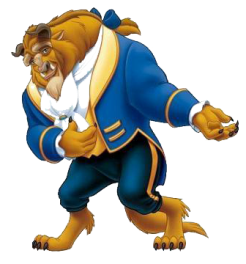 Упражнение 4
Прочитайте диалог. Спросите, что бы ваши друзья сделали, если бы у них были волшебные предметы.
- Денис, что ты сделал бы, если бы у тебя был ковёр-самолёт?
- Если бы у меня был ковёр-самолёт, я полетел бы в тридевятое царство. Но у меня нет ковра-самолёта. 
- Жаль! У меня тоже его нет.
Слова для справок: ковёр-самолёт, сапоги-скороходы, волшебное зеркало, волшебная палочка, шапка-невидимка.
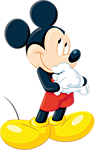 Не было   волшебной палочки
Не знает   волшебного слова
Не будет   волшебных  сказок
Волшебные предметы
Ковёр - самолёт
Скатерть-самобранка
Сапоги - скороходы
Шапка - невидимка
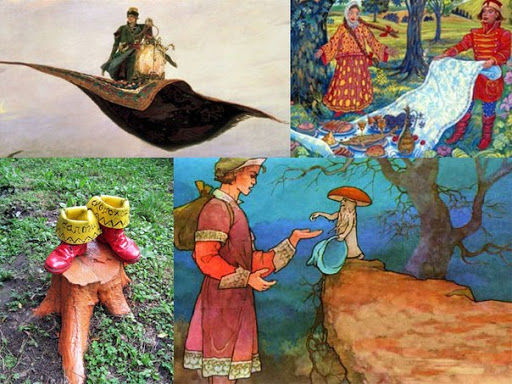 Упражнение 5
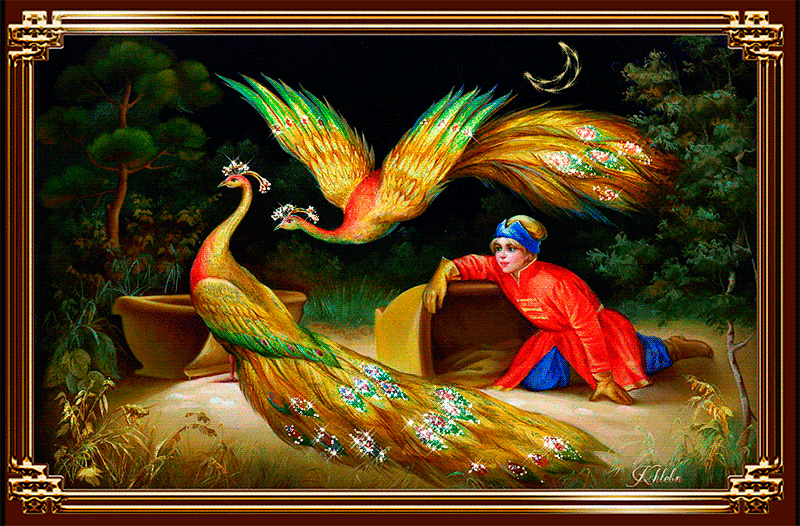 Вспомните, как говорят в сказках добрые герои. Измените приказ на вежливую просьбу.
Образец: Приготовь мне обед! – Приготовила бы ты мне обед.
Убери в доме! Принеси подснежники во дворец! Достань волшебное колечко! Поймай мне Жар-птицу!
Убрала бы ты в доме.
Принесла бы ты подснежники во дворец.
Достала б ты волшебное колечко.
Поймал б ты мне Жар- птицу.
Учим пословицы
Был бы пирог,
были бы и гости.
Если бы знал, где упадёт, 
то соломки подстелил бы.
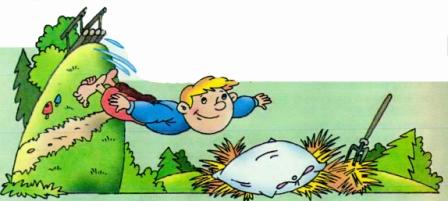 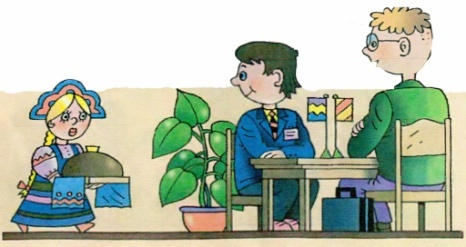 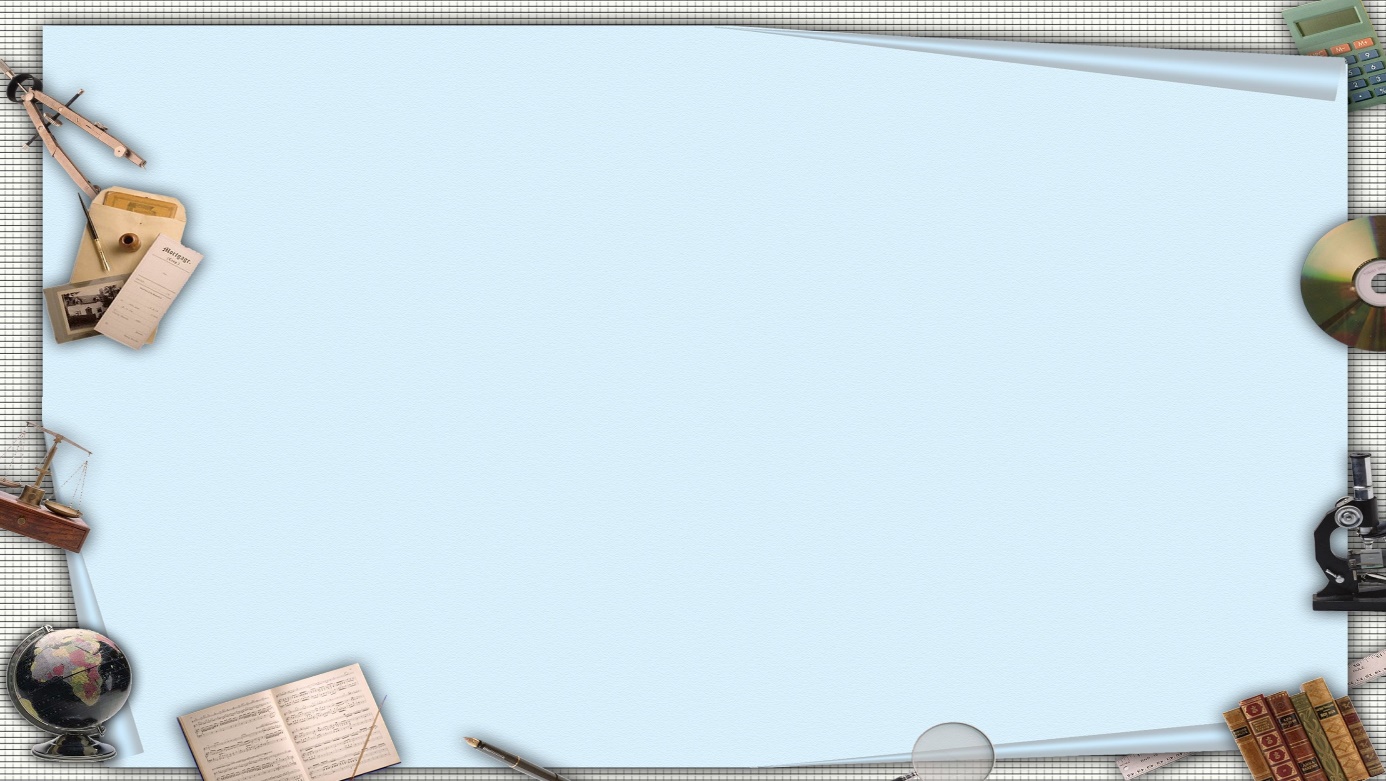 Задание для самостоятельного выполнения
Выполнить упражнение 7, 8 стр. 45,46.
 Прочитать смешинку.
Выучить пословицы.
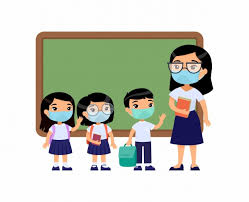